2017-18 Program Review
September 21, 2017
Program Review Templates
Templates remain unchanged
Two templates are available
Program Review Update
Comprehensive Program Review
Links to templates will be emailed
2
Comprehensive Program Review
Requires update of 2016-17 goals

SWOT/program health

2018-19 future goals
3
Program Review Update
Requires update of 2016-17 goals

2018-19 future goals
4
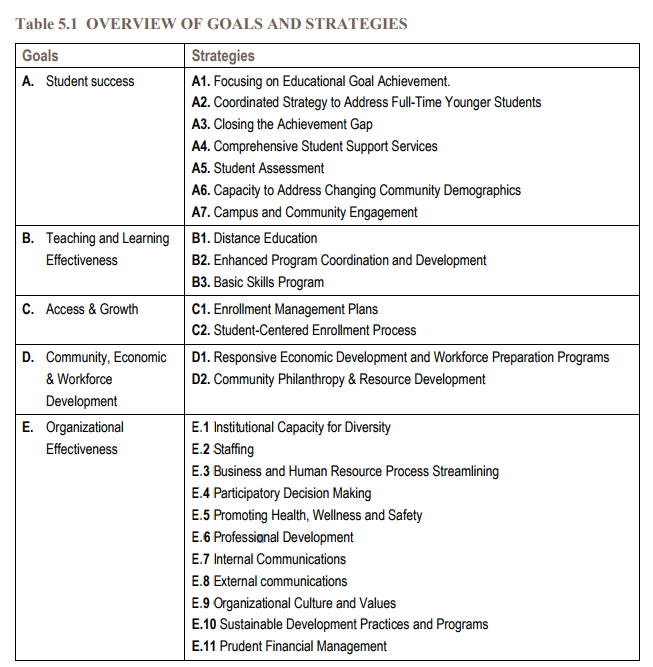 5
SPOL Trainings
SPOL Training Calendar will soon be confirmed
1-1 Trainings available upon request
SPOL will be used for budget enhancement requests, but not for general budgets
SPOL will be locked on12/4/2017
6
Budget Enhancement Process
7
Budget Enhancements
Budget Enhancements will be entered in SPOL Planning Module
Importance of Approval Process
Quality Assurance 
Clarification on mandatory/legal expense
“anything that is required by law or obligated by a signed contract/agreement” 
Hard copy of objectives and any budget enhancement requests will be provided to Deans/VPs
8
New Budget Enhancement Categories
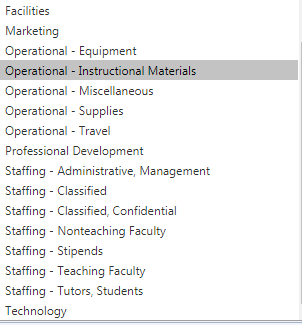 9
Questions?
Thank you
10